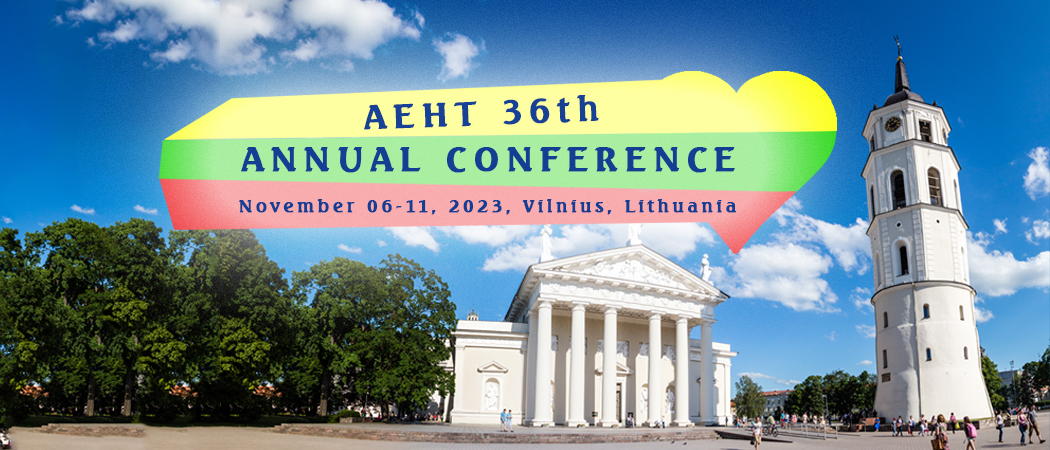 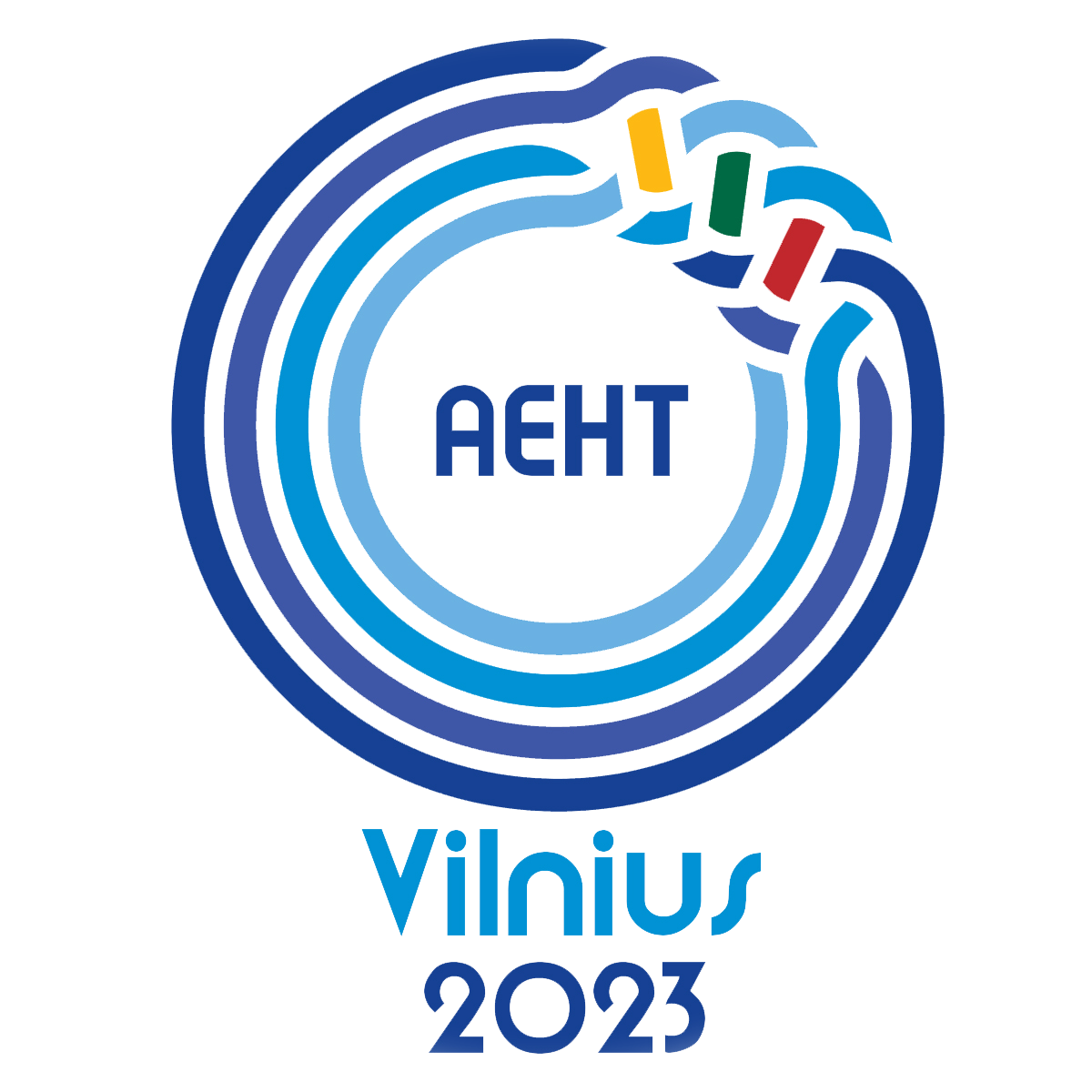 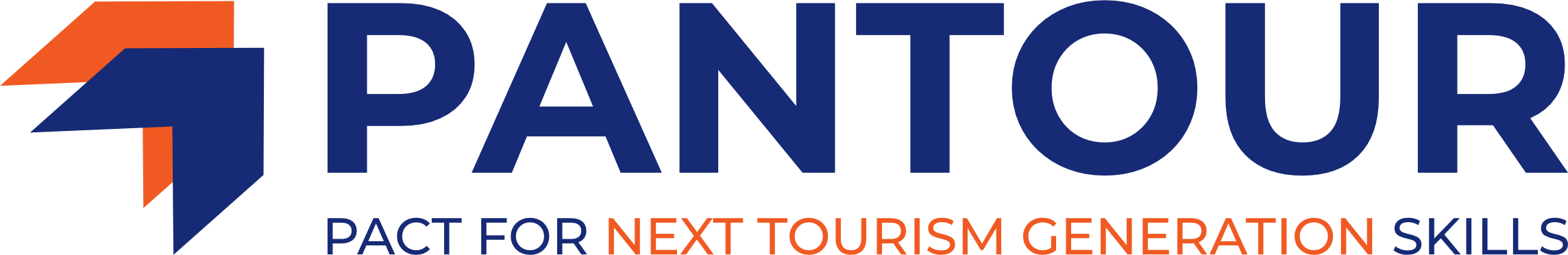 Boosting Innovation in EUROPEAN TOURISM
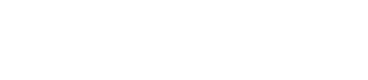 INTRO
PANTOUR
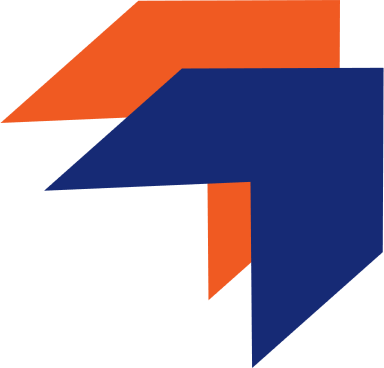 PANTOUR is a follow-up project of NTG (Next Tourism Generation Skills Alliance). The PANTOUR consortium builds on previous knowledge and tools produced by the Blueprint for Sectoral Skills project/NTG Alliance and will develop new tools and methodologies to address strategic and sustainable approaches and cooperation between vocational education, training, higher education, enterprises of the tourism sector, looking to boost innovation in Europe.
PROJECT OVERVIEW
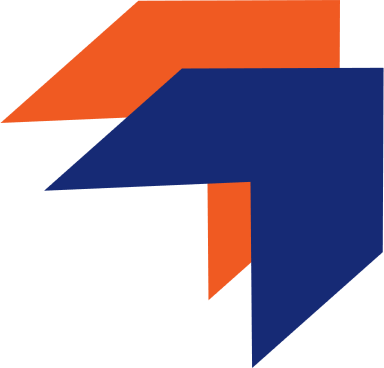 10 COUNTRIES
13 PARTNERS
EDUCATIONAL PARTNERS
INDUSTRY
PARTNERS
2026
2022
GREECE, THE NETHERLANDS, SPAIN, ITALY, PORTUGAL, GERMANY, FINLAND, IRELAND, HUNGARY, BULGARIA
UNIVERSITY OF THE AEGAN, BREDA UNIVERSITY, SATAKUNTA UNIVERSITY, TU DUBLIN, ZANGADOR INSTITUTE
CEHAT, ETOA, FEDERTURISMO CONFINDUSTRIA, GESTLABOR, LANDURLAUB, RURALTOUR, TURISMO DE PORTUGAL, VIMOSZ
EDUCATIONAL
PARTNERS
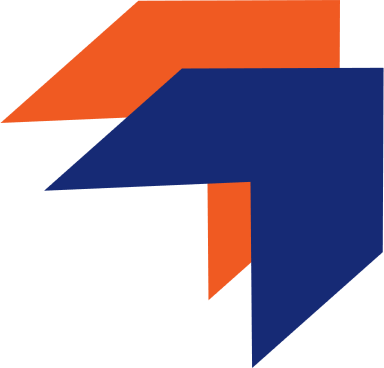 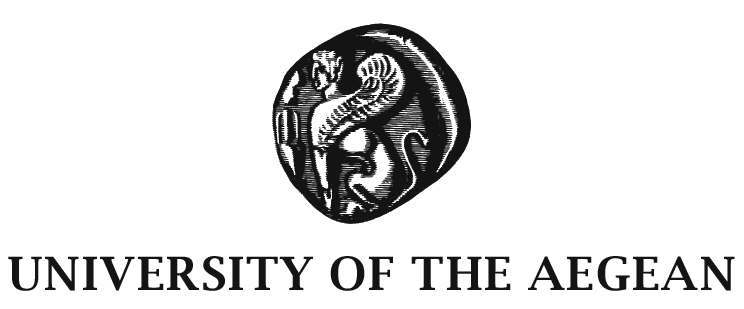 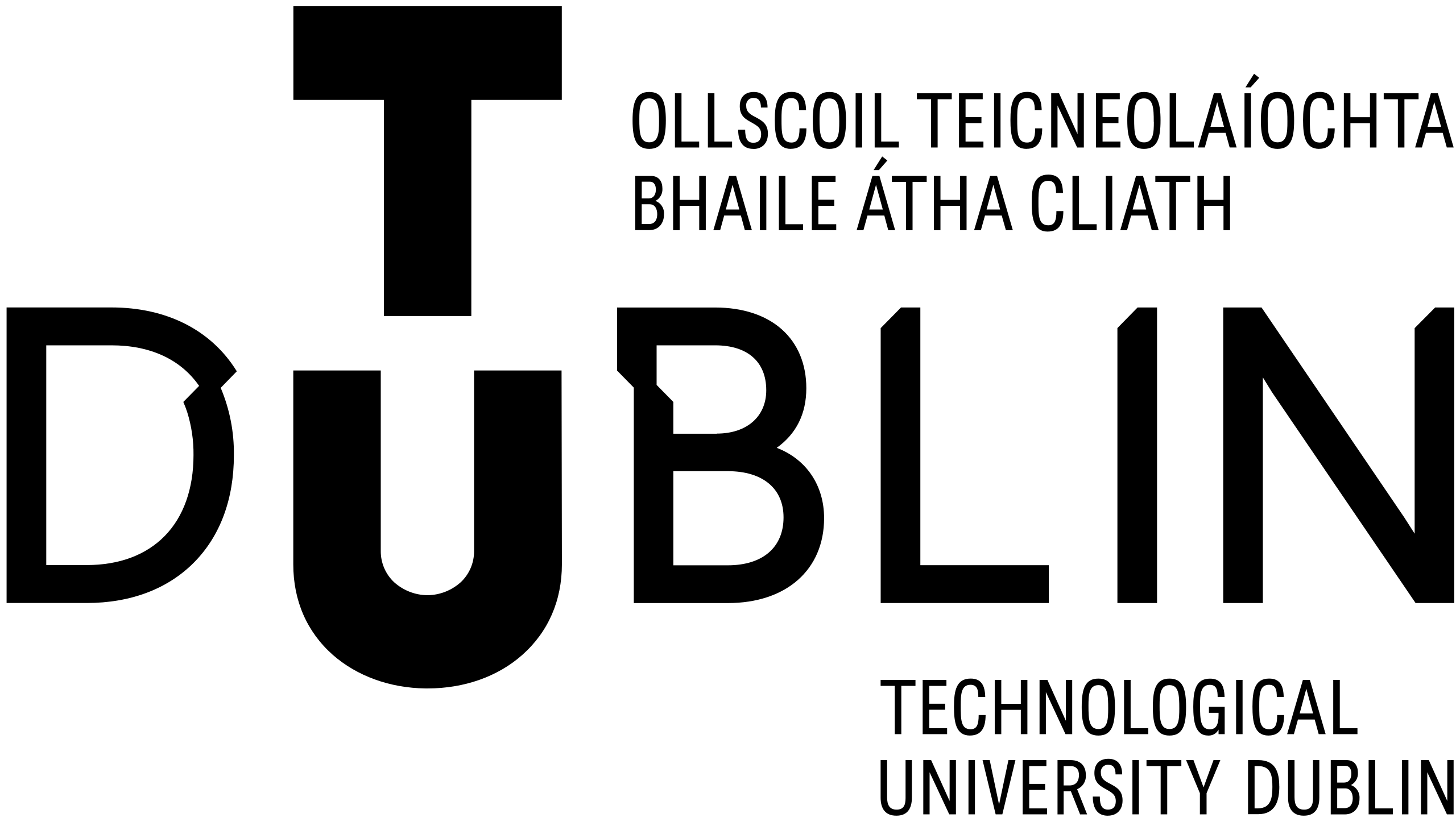 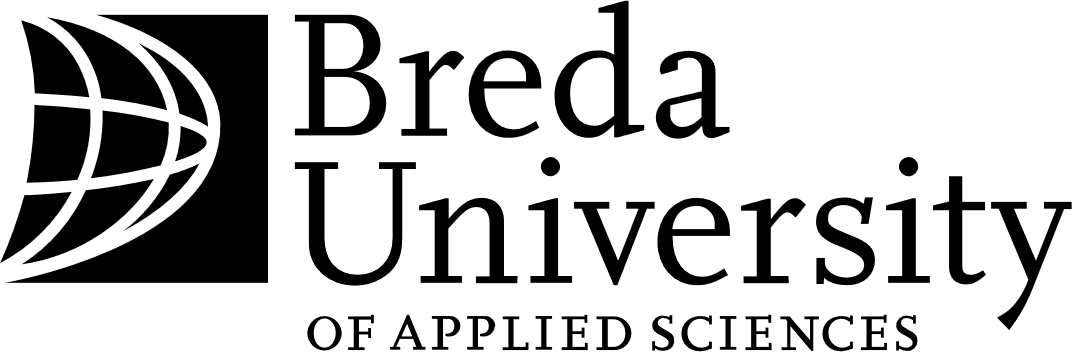 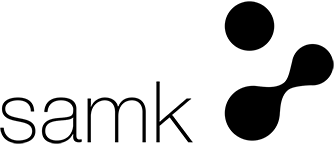 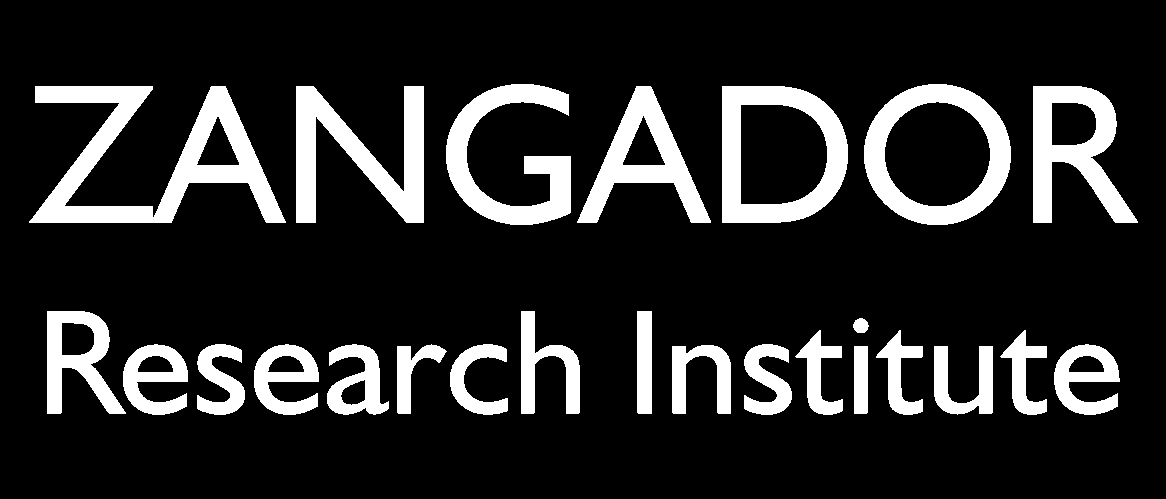 INDUSTRY
PARTNERS
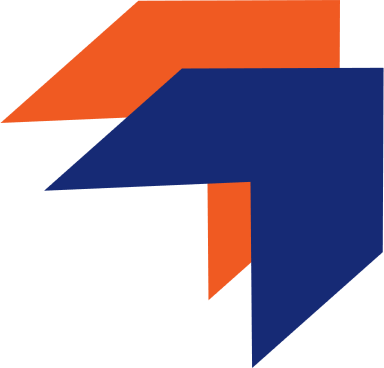 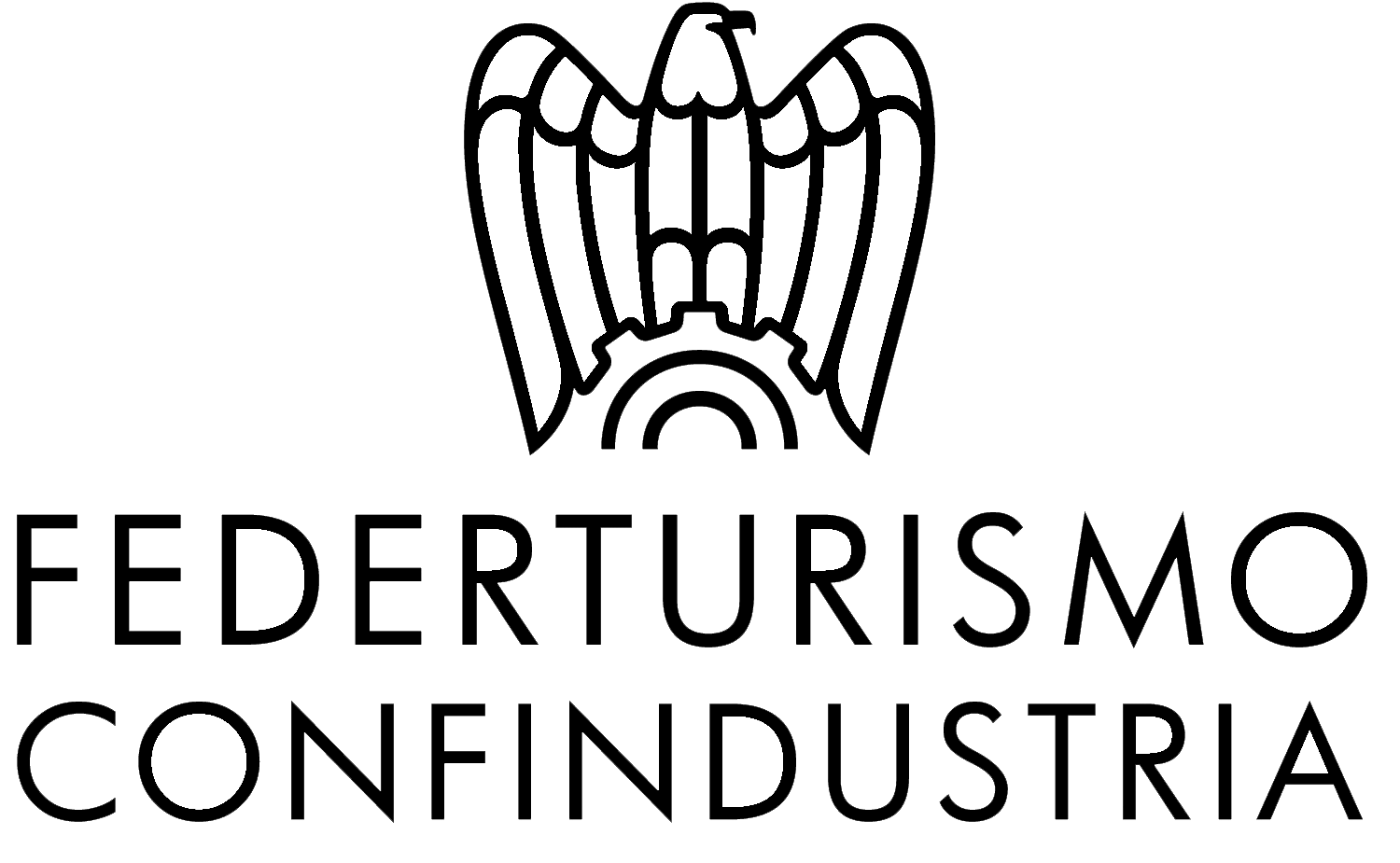 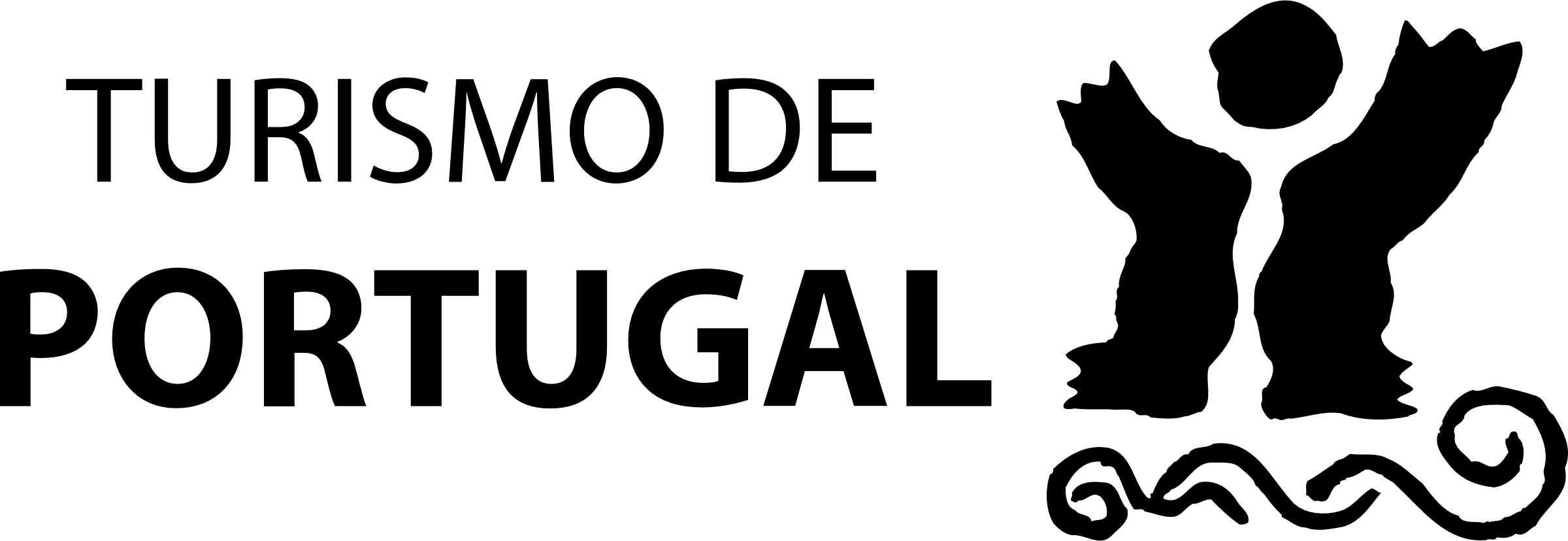 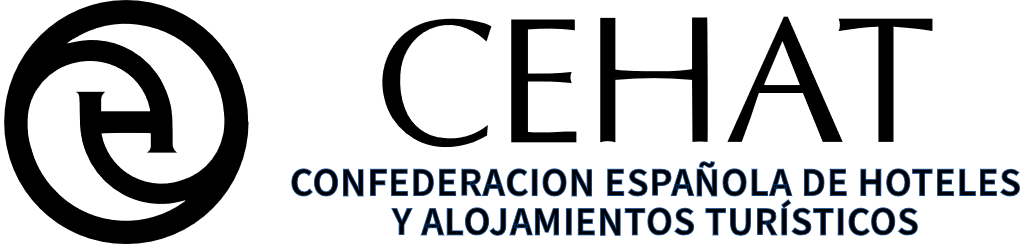 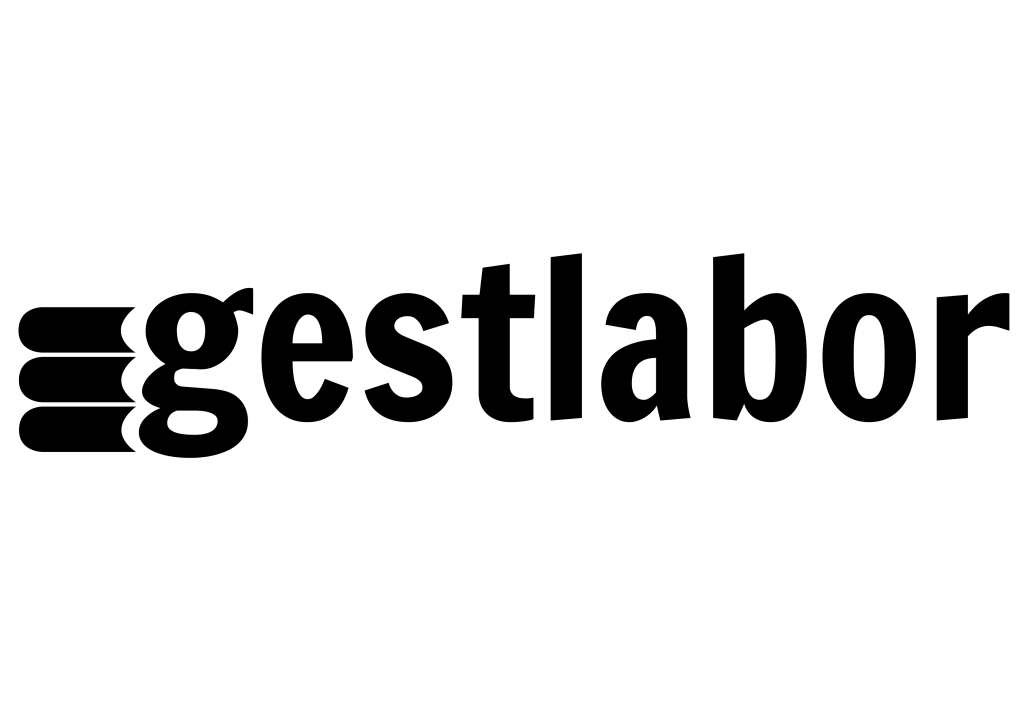 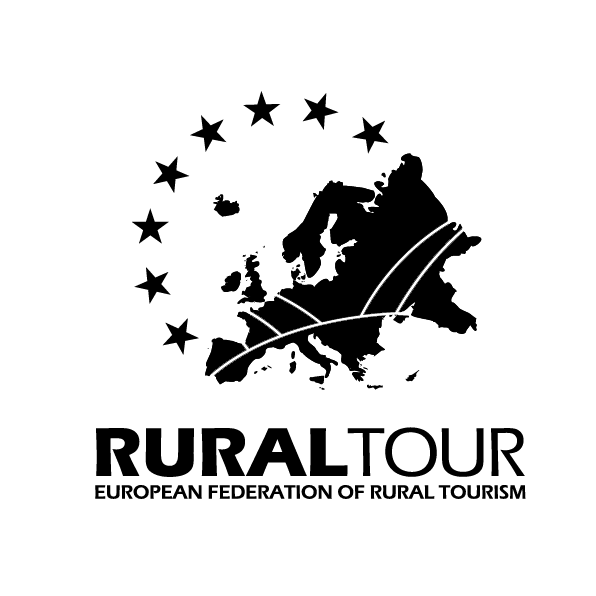 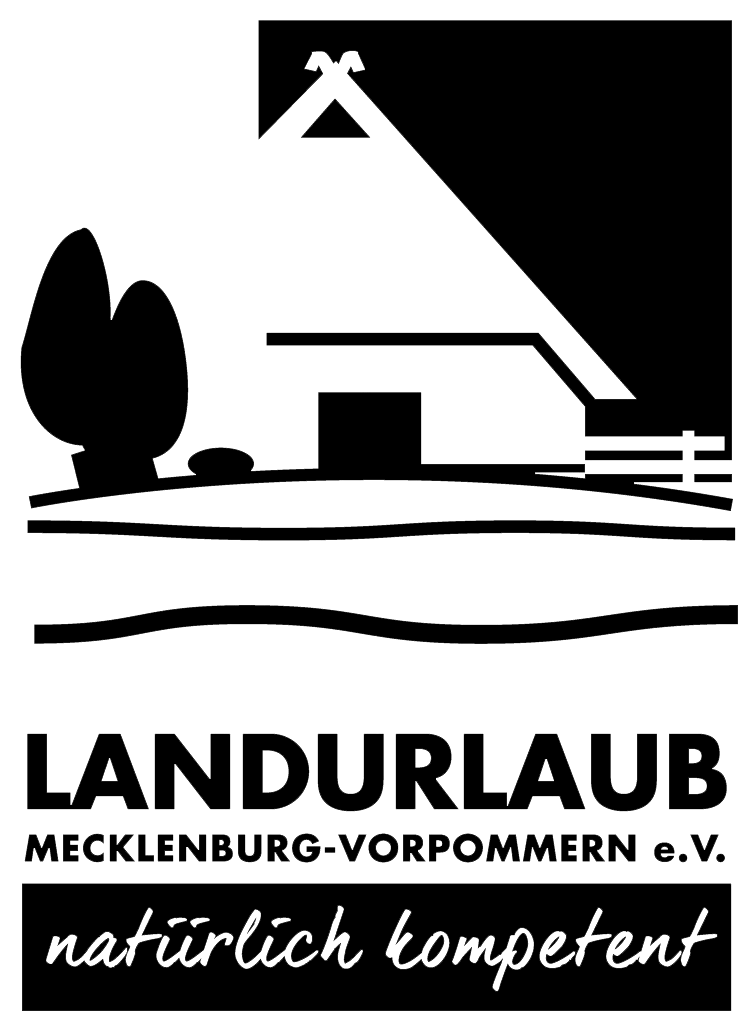 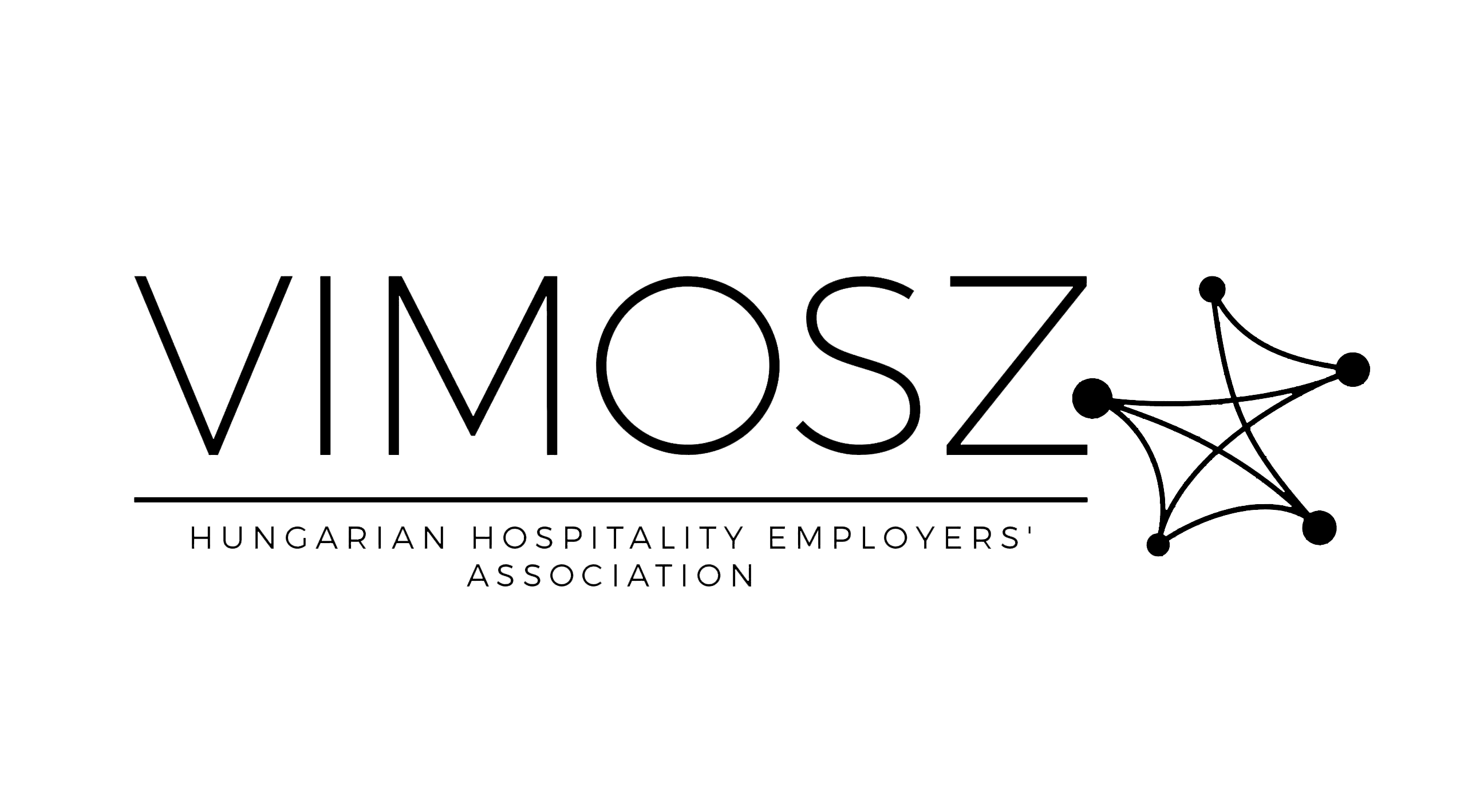 Addressing skills needs in the Tourism Industry ecosystem.

Providing innovative skills solutions, especially in the digital and green sectors.

Emphasize the importance of social skills in the personalized service sector.
PROJECT SCOPE
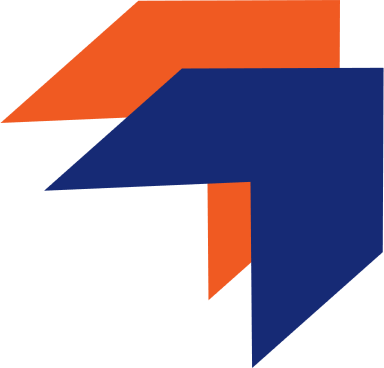 SKILL
SETS
Green Skills
Skills based on resource management, waste, water and energy services including principles of circular economy in the design of tourism value chains, sustainable design and management techniques.
Digital Skills
Skills based on the digital transformation and technology in online marketing. Use of data analytics and technology via artificial intelligence, robotics and virtual augmented reality applications.
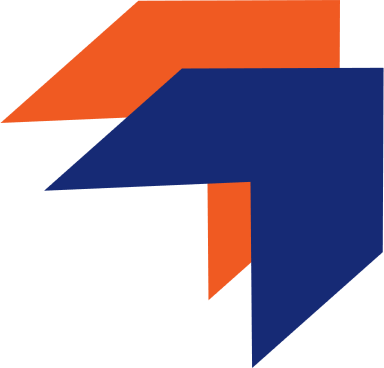 Social Skills
Skills based on behavioural and practical attitudinal competences in interpersonal communication, accessible tourism knowledge, gender equality, cross-cultural understanding and customer service.
DELIVERABLES 
TOOLS
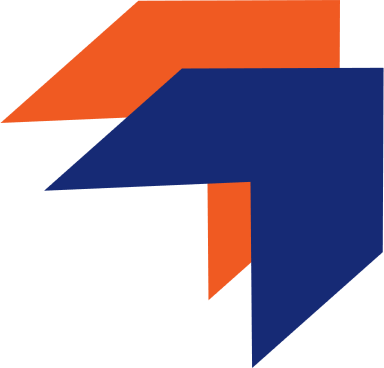 SKILLS INTELLIGENCE
Monitoring system
Current skills gaps
Future skills needs
SKILLS GROUPS
Partnerships and collaborative governance
SUSTAINABLE CURRICULA
Promoting diversity and social inclusion
TRAINING & SKILLS LAB
Practical tools and updated training material
10 NEW OCCUPATIONAL PROFILES
New jobs
Tasks
Skills
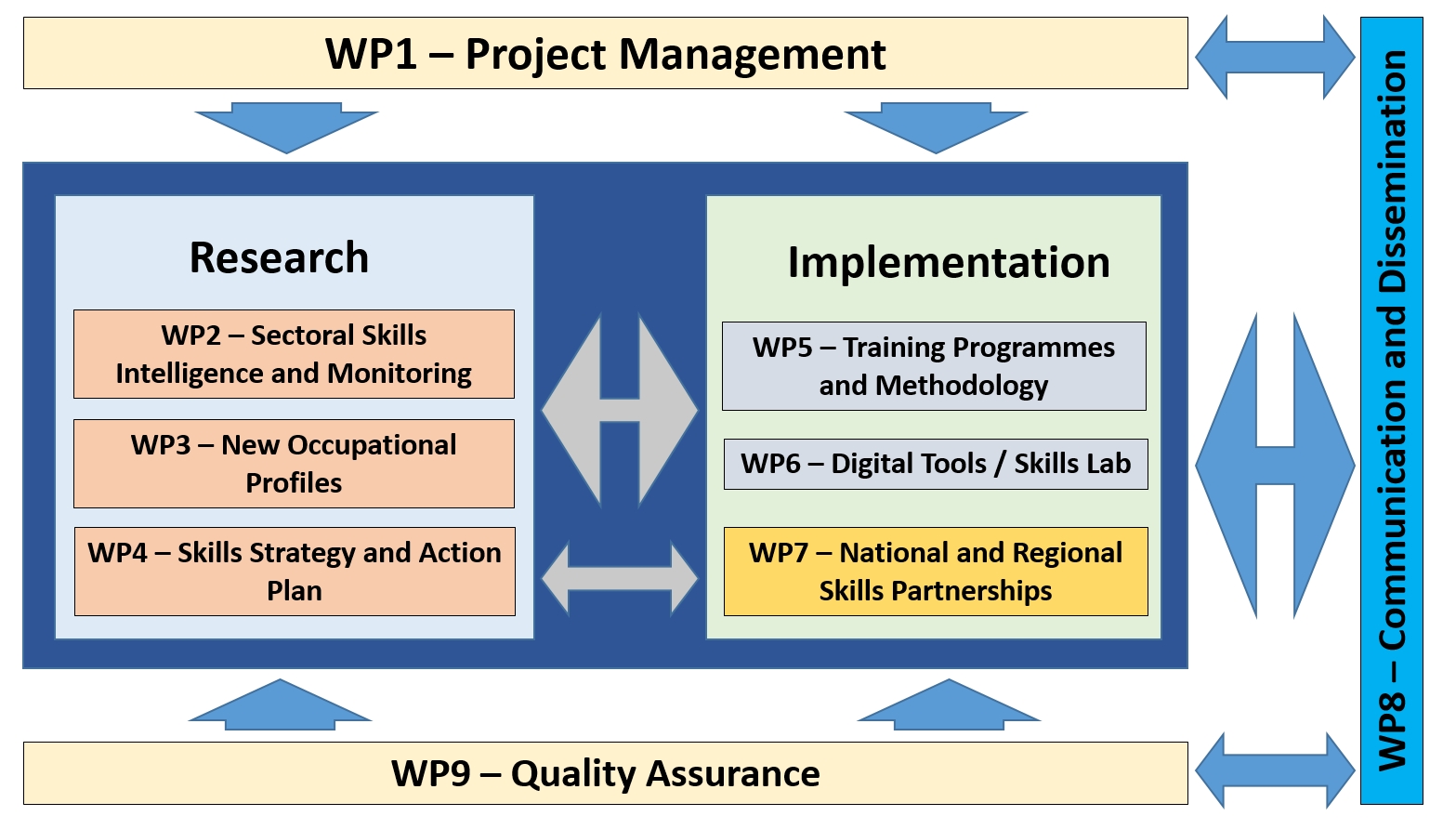 9
PANTOUR LONG TERM RESULTS & IMPLEMENTATION
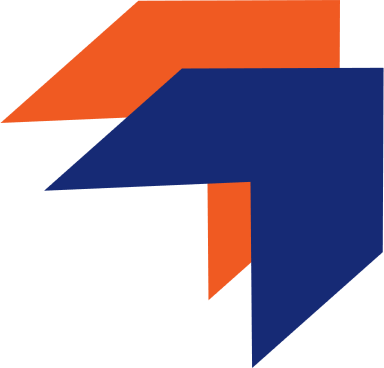 Cooperation on skills development through the NRSG, that will include partners in all sectors.
Practical tools and solutions that are user-friendly for end users from all target groups.
Innovative approaches and content reflecting the skills needs for nano-enterprises and in the ”collaborative economy”.
Improve the partnerships between VET and HE institutions, including exchange of knowledge, practices and delivery of modules, available for students and educators.
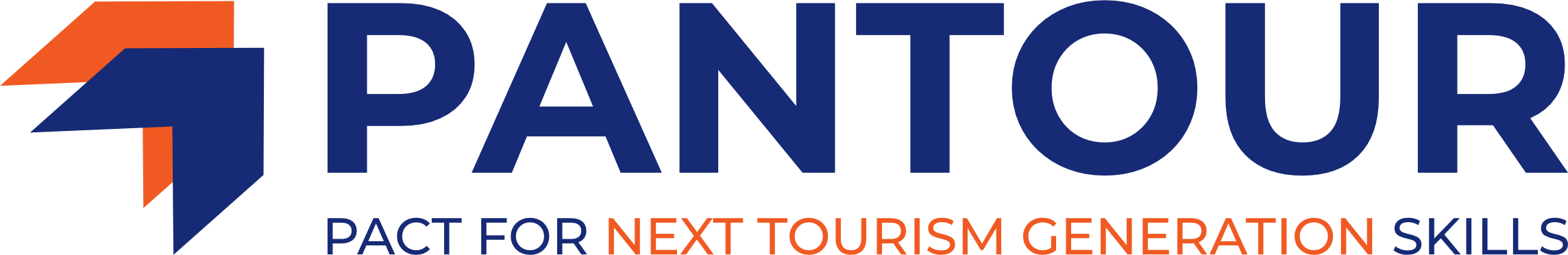 THANK YOU!
WWW.NEXTTOURISMGENERATION.EU
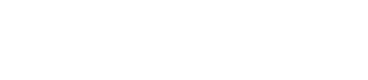